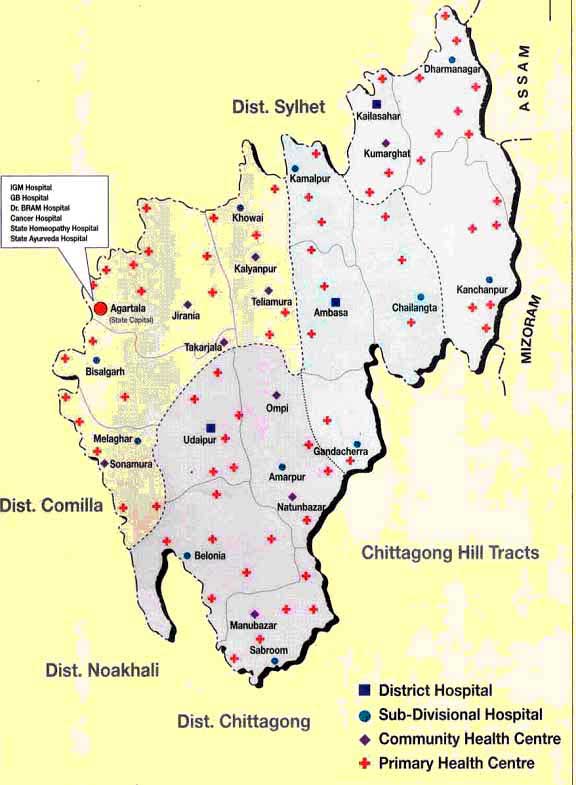 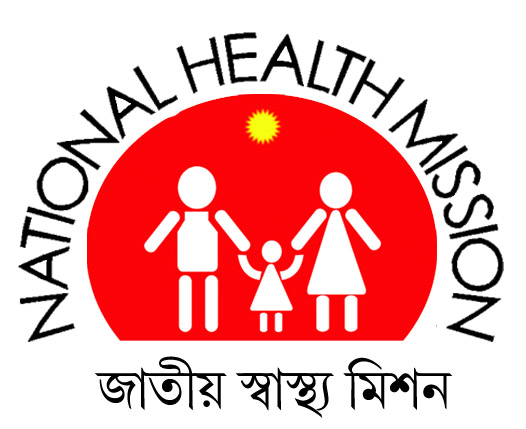 UNIVERSAL HEALTH COVERAGE AND INNOVATIONS IN HEALTH SECTOR IN TRIPURA
Date : 9th January, 2014
Tripura: A snap-shot
Population 2014: 3893229 (Census’11 including Growth Rate)
Rural Population : 83 %
Sex Ratio: 961
Pop. Density- per sq. km. :350
Literacy rate : 87.75 %
Administration: 
Districts: 08
Sub-Divisions: 23
Blocks: 45
Gram Panchayet: 512
ADC Village : 528
AWC – 9906
AWC & SCs of Mandwi Block
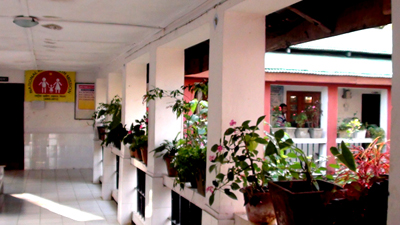 Primary Health Centre
Reproductive Child Health:
ANC registration is 93%,
1st trimester registration is 86% but 3rd trimester registration is 68%, 
Haemoglobin % check up is only 30% of ANC, 
IFA distributed to mother is 79% but Blood pressure check up is not recorded in HMIS report.
SBA attendance in home delivery is only 30% & PNC check up is 65%, 
Family planning and Immunization coverage are 73% and 76% respectively. 
Communicable Diseases / Non Communicable Diseases:
Block is endemic area of Malaria, TB and Diarrhea.
It has been observed that 25% to 35% of population to attend primary health care clinic suffers from various types of psychological problem. Most of them (>90%) remain untreated. Poor awareness, myth and stigma are related to it.
Majority of cancer occurrence broad age group is 35 to 64 years where 63.02% of total cancer cases are found. It was observed that Tobacco related cancers of head and neck region is around 21% in general both male & females. Again cervical cancer cases are 18.5% of total female cancers and breast cancer cases are 13.8%. Lung cancer cases in male are 18.8% of total male cancer cases and Gall Bladder Cancer cases in females are 9.6% of total female cancer cases.
Safe Pregnancy  & Delivery (Maternal and Reproductive Health Services ).
Newborn, Infant and Child Health Services.
Immunization.
Nutrition Related Services.
Contraceptive Services.
School & Adolescent Health Services.
Emergency Response and Patient Transport Services 
Emergency Care.
Acute Communicable Disease:  Fevers.
Acute Communicable Disease- Gastro-intestinal.
11.  Chronic Communicable Disease-        	TB and Leprosy.
Chronic Communicable Disease: HIV
In Chronic Non- Communicable Disease: Hypertension, Diabetes, Epilepsy, Chronic Obstructive Pulmonary disease (COPD), Asthma.
Endemic/ Occupational problems (State Specific:  e.g. JE, fluorosis, Meningococcal Meningitis etc) as appropriate.
NCD- Mental Health.
NCD- Cancers.
Eye Care.
Dental Care.
Basic Surgical Care.
General OPD.
N.B: After receiving the approval with financial support from, 20 essential package of services will be declared by the state government in due course of time.
Chairperson Panchayet Samitee
BDO
Block MO (Public Health)
MO/Ic (PHC)
PRI/ SHG / NGO
ANM/ MPW
ASHA / AWW
1. Convergence of Services:  
Synergized working of ASHA & AWW by declaring AWC as convergence station at grass root level to ensure Ante Natal Care, Post Natal Care, Immunization, Family Planning, Counseling to Adolescents, IFA / Albendazole tablet distributution / Nutrition services / Mid Day Mill etc .DM’s have been made in charge of the Programme.
2. Ownership & joint monitoring by PRI : PRIs are very vibrant of monitoring Health Care Institutions in Tripura. 

3. Autonomy for Single Pool of Resource: 
For similar kind of activities like VHND, Health Camp etc. line departments are also providing fund support. However, to manage the resources effectively, Block Care Committee can use fund centrally by opening a Joint Account. 
Based on yearly target beneficiary / disease burden, local Block Care committee can club all the resources of drugs to procure medicine as per EDL
Contd…
4. Tracking trough MCTS : In order to achieve cent per cent delivery of public services under preventive health care and nutrition related services, MCTS will be given preference.
5. Rewards / Appreciation:
Reward: Letter of Appreciation will be given to ASHA & concern ASHA Facilitator by BDO / Chairperson Panchayet Samitee subject to ensuring any of the three criteria mentioned below on her jurisdiction:
1. 95% 4 ANC coverage,
2. 95 % Institutional Delivery,
3. 95 % Home Based Neo Natal Care,
4. 95 % Immunization,
6. Career Progression: 10 % Seats reserved for ASHA for ANM training course. Preference will be given on Appreciation letter in future course of time under Govt. sector / promotion etc. wherever applicable.
Central Medical Store
Block Medical Store
PHC
Health Sub Centre
ASHA / AWC
N.B: Critical Gap Filling: From Untied Grant, critical patient ( BPL / ST / SC) will be referred in higher level facility (tertiary care: Pvt. Hospital if not available under Public sector) & treatment / referral cost will be reimburse based on actual expenditure. Registers with records should be maintained properly.
1. Fund requirement will be kept in the PIP separately. MOHFW may provide the fund.
2. Planning Commission may consider to provide SCA to operationalise UHC  to entire
 state.
Progress So Far…e-Janani : Tracking Mother-Child Dyad(for Mandwi Block of West Tripura) : Targets:
Identify target group- Mothers and Children.
Identify “Eligible Couples.”
Timely provision of health services.
Sharing data with ICDS.
Real Time data collection using Android mobile by health worker.
Data Analysis – Feed back mechanism
Identify specific causes of Maternal and Infant Mortality.
Involvement PRI members (Women).
Salient Features
Refer RoR and Marriage Register for beneficiary identification

Reaching up to habitation through Anganwadi Centres for maximum beneficiary coverage.

Using mobile telephony for Real Time Data Collection

Gathering host of new parameters for better analysis.
Generating work-plans and send mobile messages for ground workers.

Thorough analysis of statistical data-  Block, PHC, Sub-Center, Anganwadi Center level

Achieving Exception-driven-intervention.
16
Innovations in Health Sector
ASHA Varosa Divas :
ASHA Varosha Divas is organized in all Health Facilities on a fixed date of every month. The topic of discussion and yearly calendar is communicated to all ASHAs well in advance. An honorarium of Rs.100/- is provided to each ASHA for attending the Divas and lunch, tea & snacks are provided in the meeting. All other incentives are providing to ASHA on the same date ( single day payment)

Telemedicine: 
Telemedicine project operational in 21 nodal centre & 3 referral centre covering all 8 districts.  Since inception 42549 patients have been treated till 31st December 2013. The project is being utilized for the people of rural & remote areas to tackle over huge scarcity of specialties in Radiology & Orthopedics in Tripura.

Tele-opthalmology:
The project serves a rural population size of 27.16 lakhs people 40 blocks in 4 undivided districts in the state of Tripura - 40 Vision Centres spread across the length and breadth of rural Tripura. Establishment of 5new centres are in pipeline.
Innovations in Health Sector
VHND:
VHND is organized four times in a month in all 1038 Gram Panchayet and ADC Villages in the State. Awareness discussion on 14 issues of preventive health care for the community, using the VHND FLIP CHART by Headmaster of School. Small quiz for mothers and children on health issues. Immunization of children and Ante Natal Check up. Weighing of children and plotting of WHO chart and health monitoring of pregnant mothers are done. Nutritional support given to mother and children with support of all  departments involved for VHND

Health Camp through Helicopter ( In Three SDH: Kanchanpur, Longtoraivalley, Gandacheera):
The process has facilitated in serving those hard to reach areas/ hamlets including immunization services to the children of targeted age group where health facilities is yet to be witnessed by the inhabitants in selected eight sites of the State.  In the year 2012-13 149 camp held & 5337 patients treated.

Voluntary Blood Donation:  Voluntary replacement is 99.06 %. In 2013-14 till December 583 camps organized through which 22680 unit blood collected. 

PRI’s involvement in Health Sector: Presently in 812 SC, 83 HCs & 18 CHC PRI members are involved through RKS, VHSNC .
Voice Data capturing by MPWs of Mandwih Block
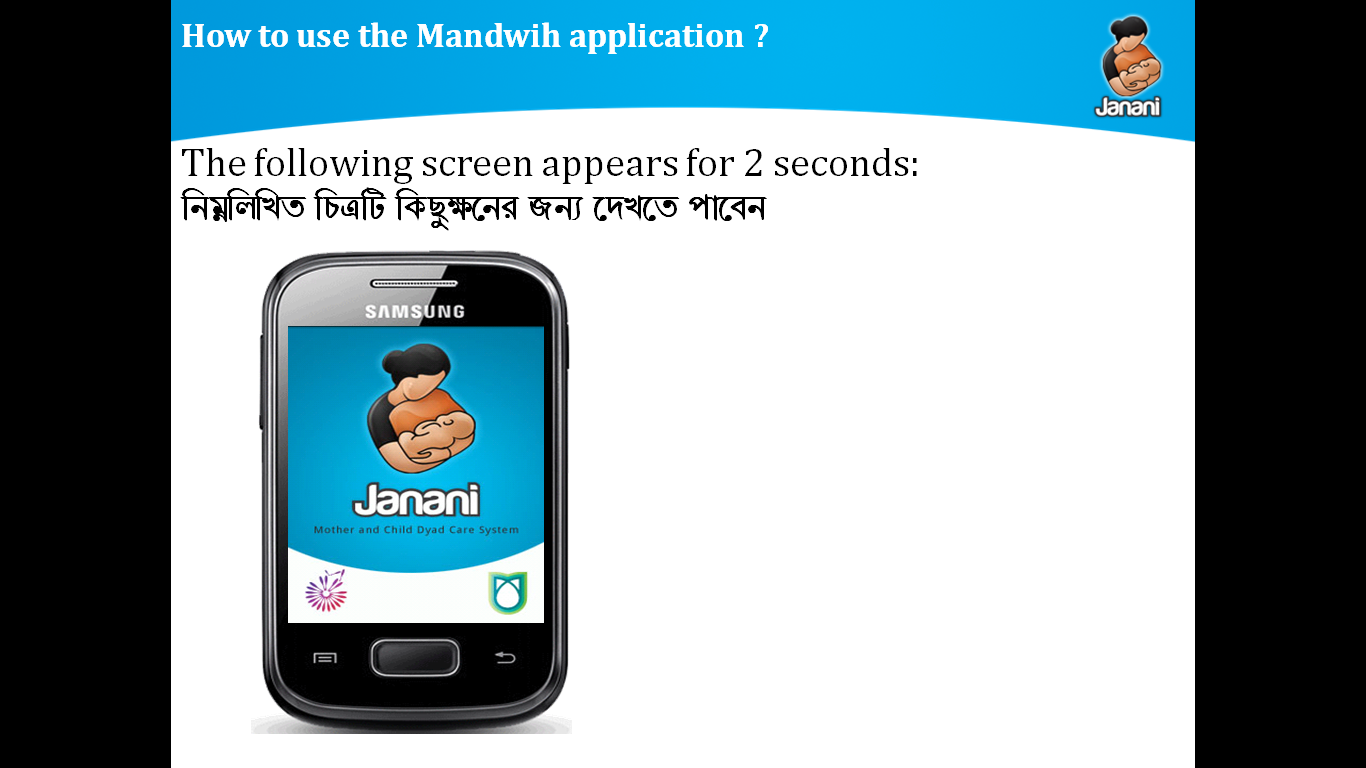 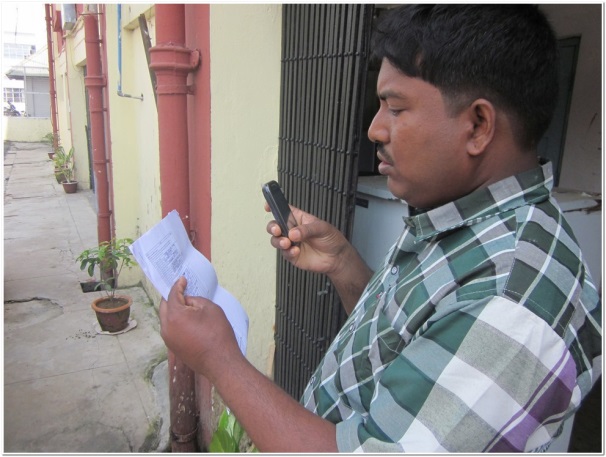 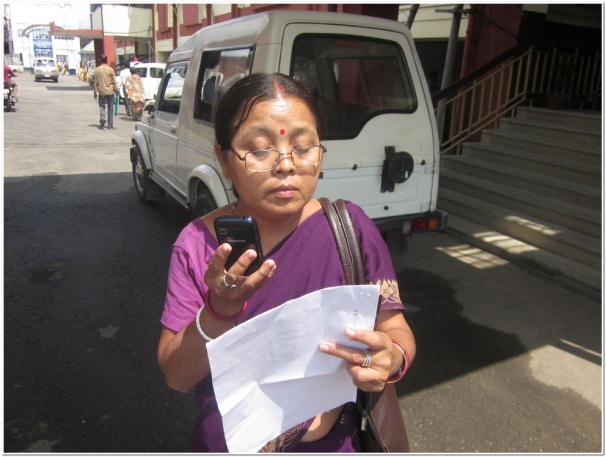 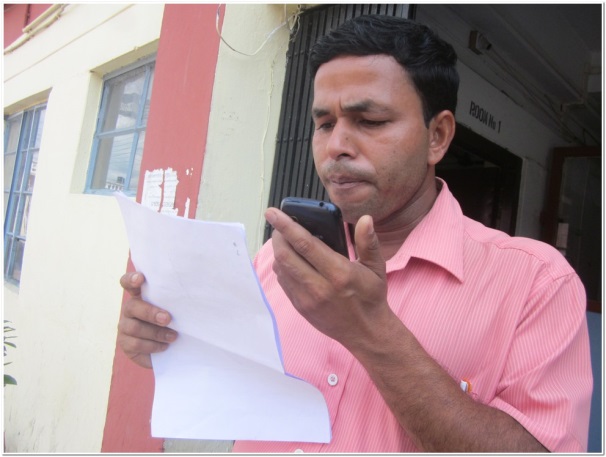 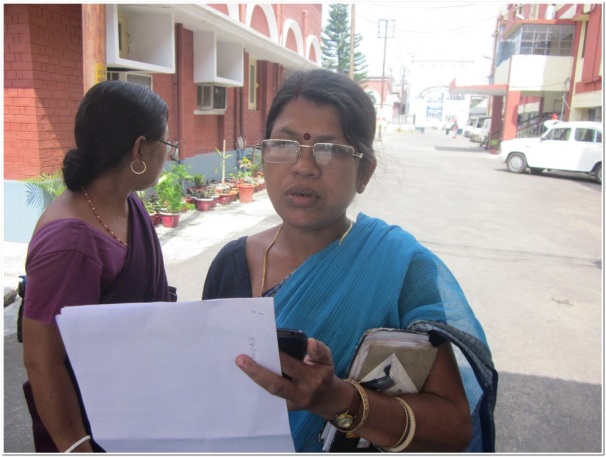 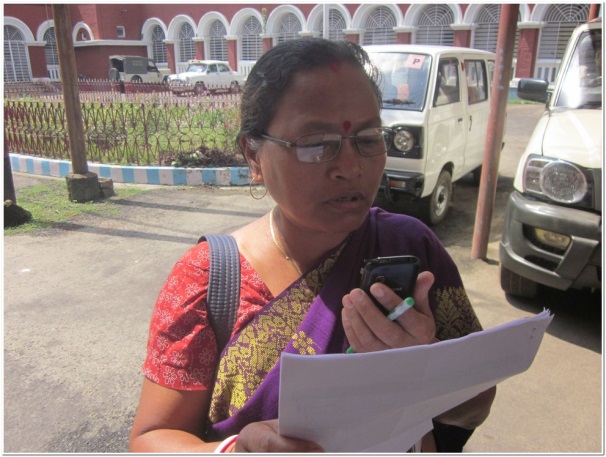